«Дефектолог, кто же это?…»
Учитель-дефектолог Тюрина А.В.
Деятельность дефектолога
Дефектолог - это специалист, который занимается изучением, обучением, воспитанием и социализацией детей с ограниченными возможностями здоровья. 
Работа учителя-дефектолога заключается в умственном развитии ребенка и развитии его познавательных способностей.
Задачи дефектолога
Выявление детей с трудностями в обучении
Повышение познавательной активности детей и развитие основных психических процессов
Проведение индивидуальных и фронтальных занятий
ЗАДАЧИ
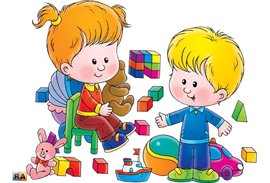 Динамическое наблюдение
Основные направления коррекционной работы:
Сенсорное и сенсомоторное развитие
Формирование пространственно- временных отношений
Умственное развитие
Формирование представлений о предметах и явлениях
Обогащение словаря, развитие связной речи
Формирование умений и навыков, необходимых для усвоения программного материала.
Формы работы
Основные формы работы-дефектолога: 
    фронтальные и индивидуальные занятия. 
    В практической деятельности учителя-    дефектолога преобладают индивидуальные занятия, так как они позволяют максимально учесть особенности каждого ребенка.
Функции педагога-дефектолога
Проводит детальное обследование ребенка, исходя из которого диагностирует его способности к обучению. 
Проводит занятия, целью которых является ознакомдение с окружающим миром, развитие основных психических процессов, ФЭМП, развитие речи.
 Совершенствует двигательные функции: общую и мелкую моторику, формирует элементарные графомоторные навыки;
Благодарю за внимание!
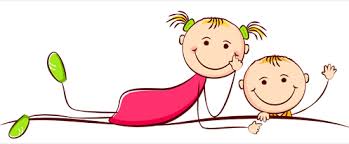